Teaching the Noncredit Student
Sachiko Oates, Santa Barbara City College
Tina McClurkin, North Orange Continuing Education
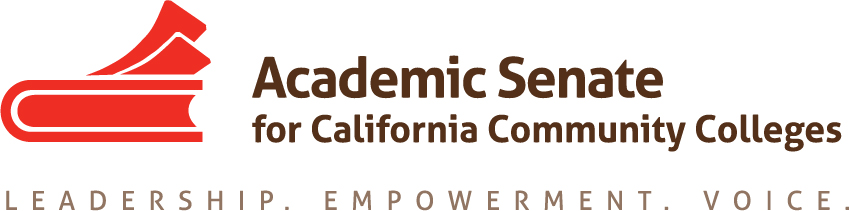 We will discuss
Who exactly are noncredit students? 

The unique learning needs of noncredit students 

The goals and pathways of noncredit students
Who exactly are noncredit students?
First generation college attenders	
Re-entry students
Working adults with children
Update/upgrade career skills
Adult immigrants
Older Adults
Just for fun
Inmates
Supporting the Noncredit Students
Eliminating Barriers
Self-Efficacy Building
Relevance and Flexibility
Accelerated Learning Methods
Building Learning Communities
Student Support Services
High Expectations & Support
Noncredit unique learning needs
Scaffolding
Additional Services
Learning Center
Tutoring
i-Best and IET
Noncredit Goals and Pathways
ESL/High school diploma/Citizenship
Career training
Transfer
Employment advancement
Why Noncredit Students Matter
Equity
College education = inaccessible to many lower-skilled or low-literacy and low-income adult learners 
Pathway to family sustaining employment
Shortage of trained workers
Upskilling the noncredit population 
Declining Enrollment & New Funding Formula
Questions
THANK YOU
Sachiko Oates – sooates@pipline.sbcc.edu
Tina McClurkin – tmcclurkin@noce.edu